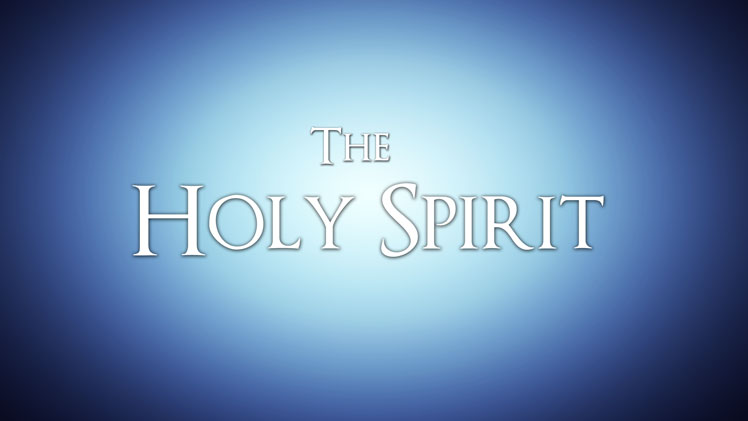 Speaking in Tongues
“And these signs will follow those who believe: In My name they will cast out demons; they will speak with new tongues.”

Mark 16:17
What is the Gift of Tongues?
“began to speak with other tongues, as the Spirit gave them utterance” (Acts 2:4). 
“…everyone heard them speak in his own language” (v. 6).
“And how is it that we hear, each in our own language in which we were born?” (v. 8).
“…we hear them speaking in our own tongues the wonderful works of God” (v. 11).
What is the Gift of Tongues?
“began to speak with other tongues, as the Spirit gave them utterance” (Acts 2:4). 
“…everyone heard them speak in his own language” (v. 6).
“And how is it that we hear, each in our own language in which we were born?” (v. 8).
“…we hear them speaking in our own tongues the wonderful works of God” (v. 11).
The gift of tongues was the miraculous ability to speak in a known and recognizable language that one had never learned.
What About the “Tongues of Angels”?
“Though I speak with the tongues of men and of angels, but have not love, I have become sounding brass or a clanging cymbal.”
1 Corinthians 13:1

“But even if we, or an angel from heaven, preach any other gospel to you than what we have preached to you, let him be accursed.” 
Galatians 1:8
What About the “Tongues of Angels”?
“Though I speak with the tongues of men and of angels, but have not love, I have become sounding brass or a clanging cymbal.”
1 Corinthians 13:1

“But even if we, or an angel from heaven, preach any other gospel to you than what we have preached to you, let him be accursed.” 
Galatians 1:8
“Angels” are used figuratively in both of these passages; a purposeful exaggeration to make a point.
The Purpose For the Gift of Tongues
A sign confirming the validity of the word that was spoken. 

“Therefore tongues are for a sign, not to those who believe but to unbelievers; but prophesying is not for unbelievers but for those who believe.” 

1 Corinthians 14:22
A Sign To Unbelievers
Acts 2 – tongues were a sign pointing to the validity of Peter’s sermon.
Acts 10 – tongues were a sign, proving to Peter and the Jewish Christians that the gospel was for the Gentiles. 
Acts 19 – tongues were a sign, proving disciples of John needed to be baptized into Christ for the remission of their sins.
The Purpose For the Gift of Tongues
Deliver God’s Word in the absence of completed revelation. 

The gift of tongues was for the edification of the whole church 
1 Cor. 14:1-6, 12-13, 18-19, 26
Bible Tongues vs. Modern Day Tongues
Tongues were a recognizable language, not unintelligible gibberish. 
Modern tongues are a learned behavior, not a miraculous leading of the Holy Spirit (people are “taught” how to speak in tongues). 
The gift of tongues could be controlled               (1 Cor. 14:27-28).
The gift of tongues (all miraculous gifts) ceased (1 Cor. 13:8-12).